PYTHON PARA TODOS
Bucles e Iteración  – Parte 1
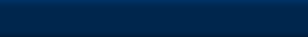 Bucles e Iteración
Capítulo 5
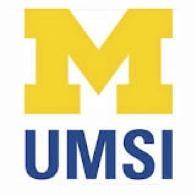 Python para Todos
www.py4e.com
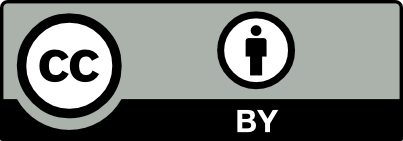 [Speaker Notes: Nota de Chuck. Si está usando estos materiales, puede retirar el logotipo de UM y reemplazarlo por el suyo pero, por favor, conserve el logo de CC-BY en la primera página así como también retenga la(s) página(s) de agradecimientos al final.]
PYTHON PARA TODOS
Bucles e Iteración  – Parte 1
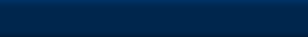 Pasos Repetidos
n = 5
Resultado:

5
4
3
2
1
¡Blastoff! 
0
Programa:

n = 5
while n > 0 :
    print(n)
    n = n – 1
print('Blastoff')
print(n)
No
Sí
n > 0 ?
print(n)
n = n -1
Los bucles (pasos repetidos) tienen variables de iteración que cambian cada vez a través del bucle.  A menudo, estas variables de iteración atraviesan una secuencia de números.
print('Blastoff')
PYTHON PARA TODOS
Bucles e Iteración  – Parte 1
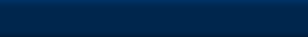 Un Bucle Infinito
n = 5
No
Sí
n > 0 ?
n = 5
while n > 0 :
    print('Enjabonar')
    print('Enjuagar')
print('Secar')
print('Enjabonar')
print('Enjuagar')
¿Qué es lo que está mal en este bucle?
print 'Secar'
PYTHON PARA TODOS
Bucles e Iteración  – Parte 1
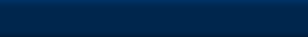 Otro Bucle
n = 0
No
Sí
n > 0 ?
n = 0
while n > 0 :
    print('Enjabonar')
    print('Enjuagar')
print('Secar!')
print('Enjabonar')
print('Enjuagar')
¿Qué es lo que está haciendo este bucle?
print 'Secar'
PYTHON PARA TODOS
Bucles e Iteración  – Parte 1
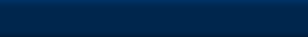 Romper un Bucle
El enunciado break (romper) termina el bucle actual y salta al enunciado que le sigue inmediatamente al bucle
Es como una prueba de bucle que puede suceder en cualquier lado en el cuerpo del bucle
while True:
    línea = input('> ')
    if línea == 'terminado' :
        break
    print(línea)
print('terminado')
> hola
hola
> finished
finalizado
> done
terminado
PYTHON PARA TODOS
Bucles e Iteración  – Parte 1
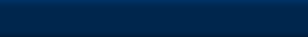 Romper un Bucle
El enunciado break (romper) termina el bucle actual y salta al enunciado que le sigue inmediatamente al bucle
Es como una prueba de bucle que puede suceder en cualquier lado en el cuerpo del bucle
> hola
hola
> finished
finalizado
> done
terminado
while True:
    línea = input('> ')
    if línea == 'terminado' :
        break
    print(línea)
print('Terminado')
PYTHON PARA TODOS
Bucles e Iteración  – Parte 1
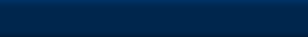 No
Sí
while True:
    línea = input('> ')
    if línea == 'terminado' : 
       break
    print(línea)
print('terminado')
¿ Verdade-ro?
....
Break
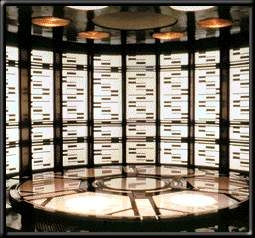 ...
http://en.wikipedia.org/wiki/Transporter_(Star_Trek)
print('Terminado')
PYTHON PARA TODOS
Bucles e Iteración  – Parte 1
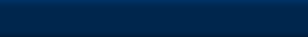 Finalizar una Iteración con Continue
El enunciado continue (continuar) termina la iteración actual y salta a la parte superior del bucle y comienza la siguiente iteración
while True:
    line = input('> ')
    if line[0] == '#' :
        continue
    if line == 'terminado' :
        break
    print(line)
print('Terminado')
> hola
Hola 
> # no imprimir esto
> Imprimir esto
imprimir esto
> terminado
Terminado
PYTHON PARA TODOS
Bucles e Iteración  – Parte 1
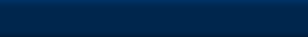 Finalizar una Iteración con Continue
El enunciado continue (continuar) termina la iteración actual y salta a la parte superior del bucle y comienza la siguiente iteración
while True:
    línea = input('> ')
    if línea[0] == '#' : 
        continue
    if línea == 'terminado' :
        break
    print(línea)
print('Terminado')
> hola
hola
> # no imprimir esto
> Imprimir esto
imprimir esto
> terminado
Terminado
PYTHON PARA TODOS
Bucles e Iteración  – Parte 1
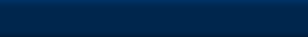 No
¿Verdadero?
Sí
while True: 
   línea = raw_input('> ')
   if línea[0] == '#' :
        continue
    if línea == 'terminado' :
        break
    print(línea)
print('Terminado')
....
continue
...
print('Terminado')
PYTHON PARA TODOS
Bucles e Iteración  – Parte 1
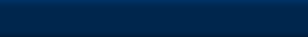 Bucles Indefinidos
Los bucles while se llaman “bucles indefinidos” porque continúan hasta que una condición lógica se vuelve False (Falsa)
Los bucles que hemos visto hasta ahora son bastante fáciles de examinar para determinar si terminarán o si serán “bucles infinitos”
A veces, es más difícil saber con seguridad si un bucle terminará
PYTHON PARA TODOS
Bucles e Iteración  – Parte 1
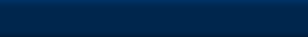 Bucles Definidos
[Speaker Notes: Nota de Chuck. Si está usando estos materiales, puede retirar el logotipo de UM y reemplazarlo por el suyo pero, por favor, conserve el logo de CC-BY en la primera página así como también retenga la(s) página(s) de agradecimientos al final.]
PYTHON PARA TODOS
Bucles e Iteración  – Parte 1
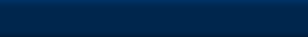 Agradecimientos / Colaboraciones
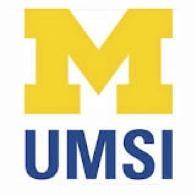 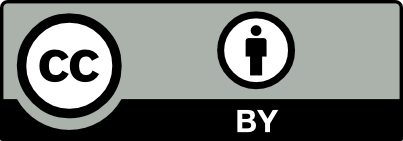 Estas diapositivas están protegidas por derechos de autor 2010-  Charles R. Severance (www.dr-chuck.com) de la Facultad de Información de la Universidad de Michigan y open.umich.edu, y se ponen a disposición bajo licencia de Creative Commons Attribution 4.0. Por favor, conserve esta última diapositiva en todas las copias del documento para cumplir con los requisitos de atribución de la licencia. Si realiza algún cambio, siéntase libre de agregar su nombre y el de su organización a la lista de colaboradores en esta página cuando republique los materiales.

Desarrollo inicial: Charles Severance, Facultad de Información de la Universidad de Michigan

… Ingrese nuevos colaboradores y traductores aquí
...